Ziele/Kompetenzen: Konten in Kontenklassen einordnen können
Kontenklassen
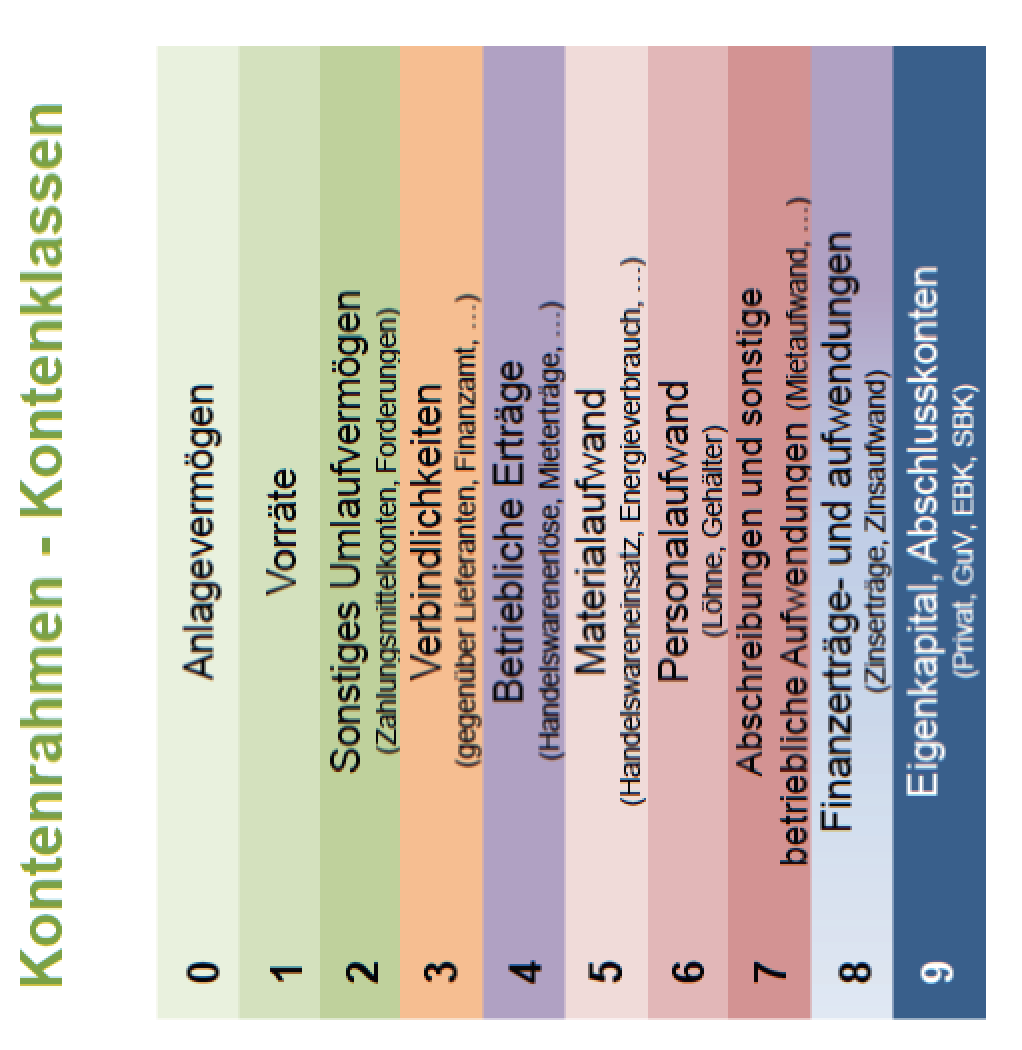